Page SP, Dhinoja M
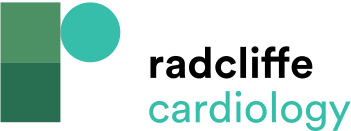 Figure 4: Force Map
Citation: Arrhythmia & Electrophysiology Review 2012;1(1):59–62
https://doi.org/10.15420/aer.2012.1.59
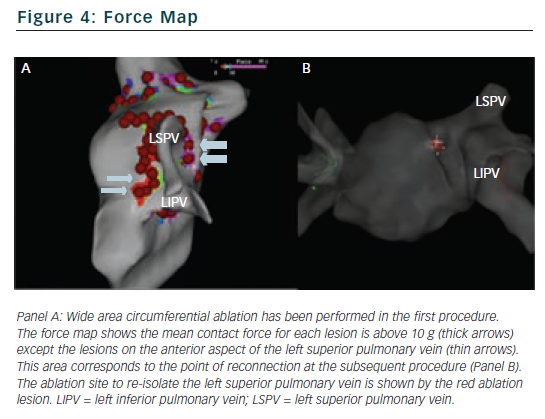